Bài 13: Luyện tập chung
Tiết 3
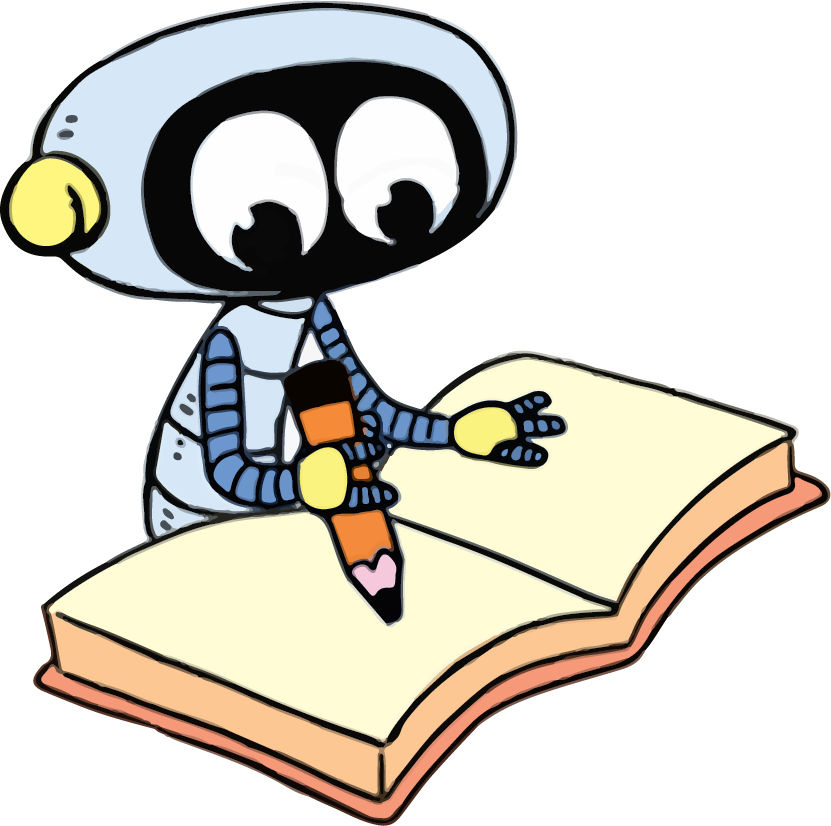 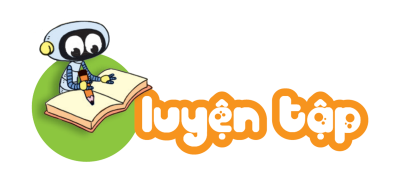 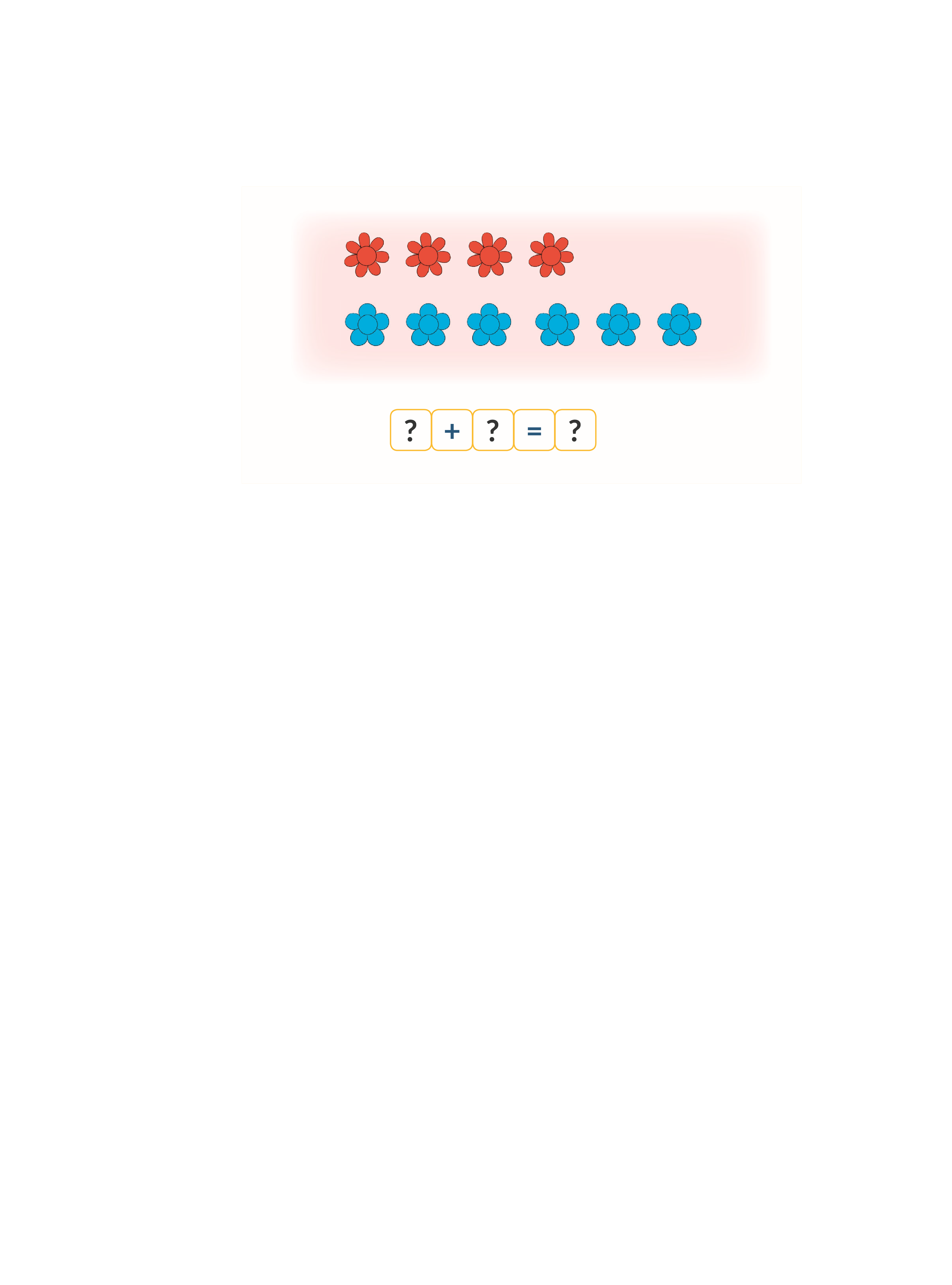 1. Số ?
4
6
?
?
10
?
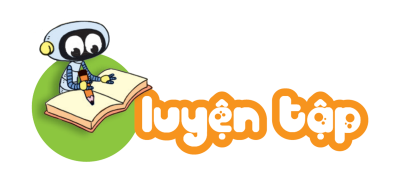 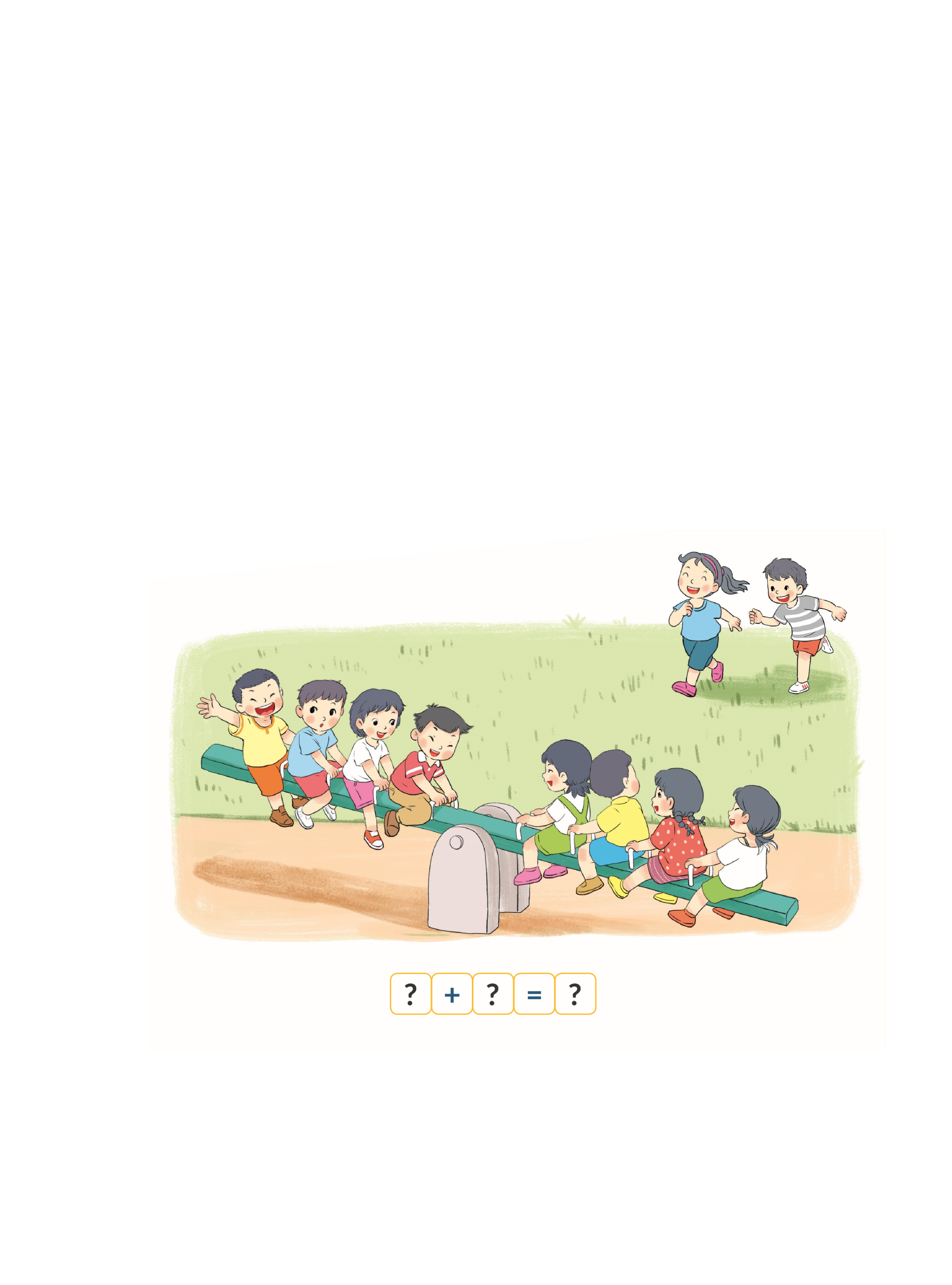 2. Số ?
10
8
2
?
?
?
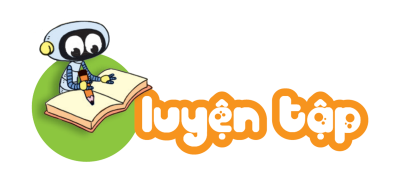 3. Điền dấu >, <, =
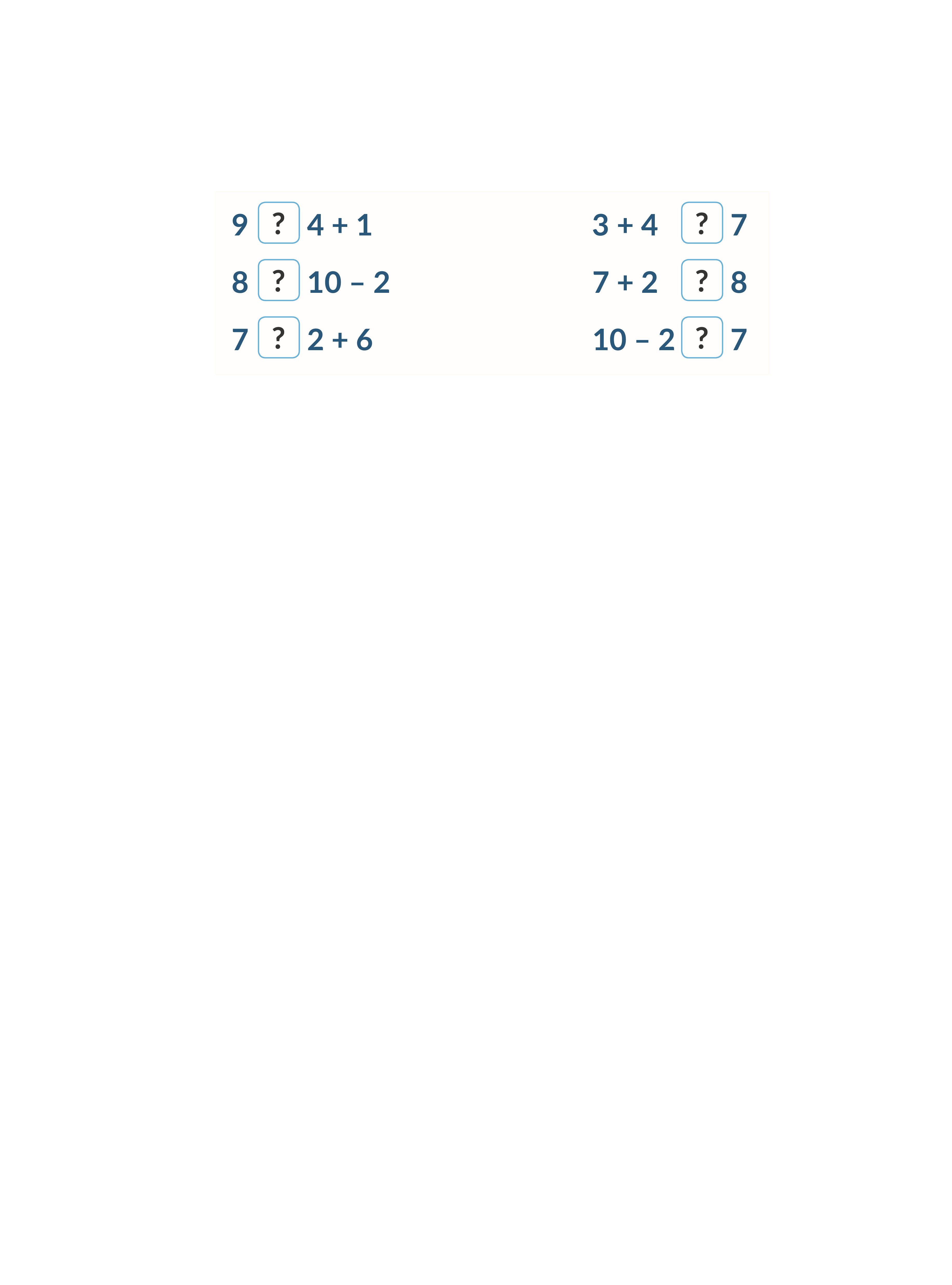 b)
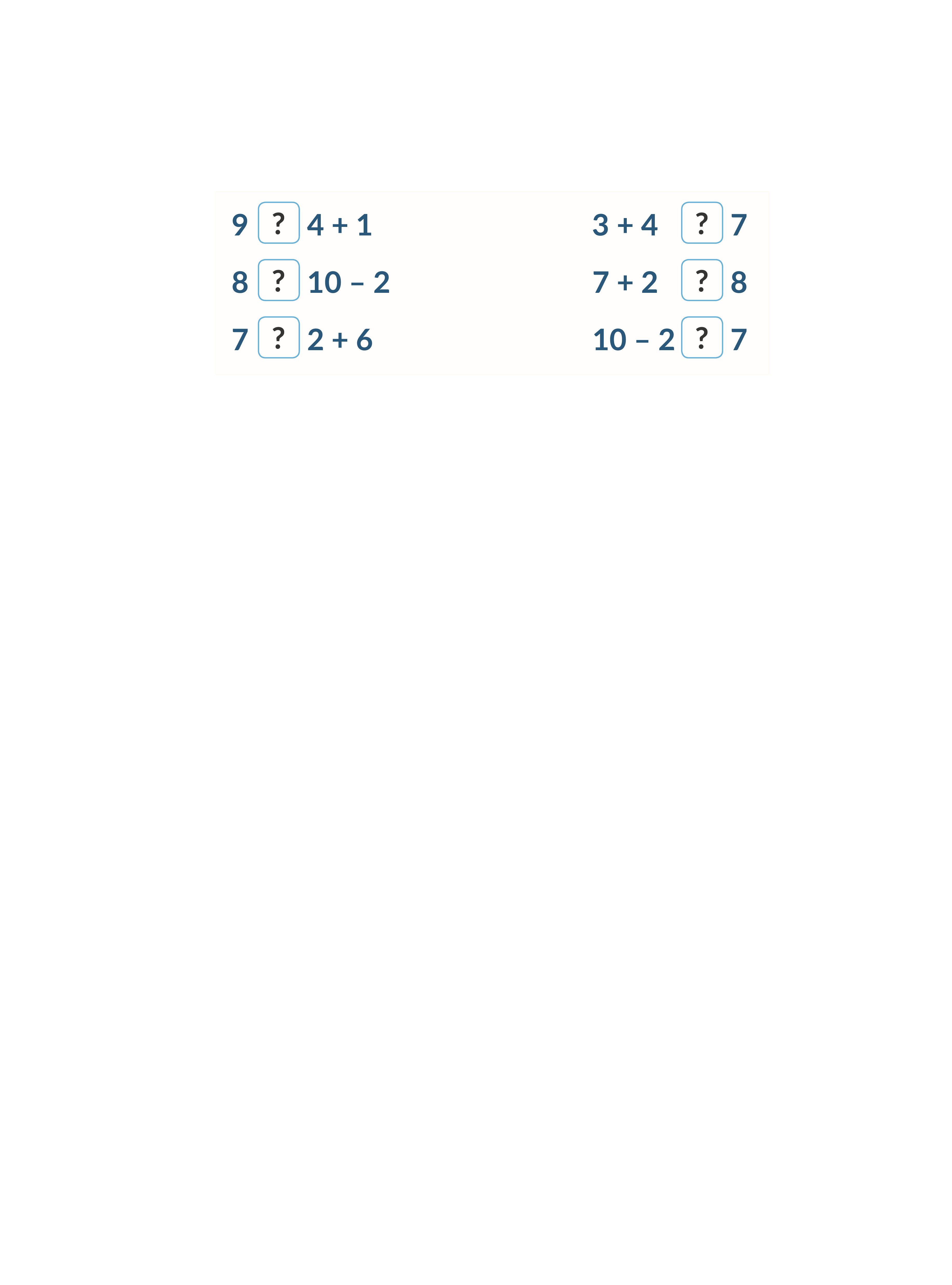 a)
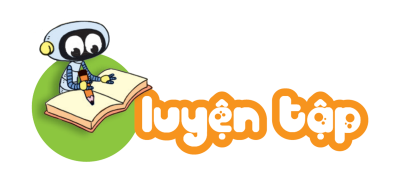 3. Điền dấu >, <, =
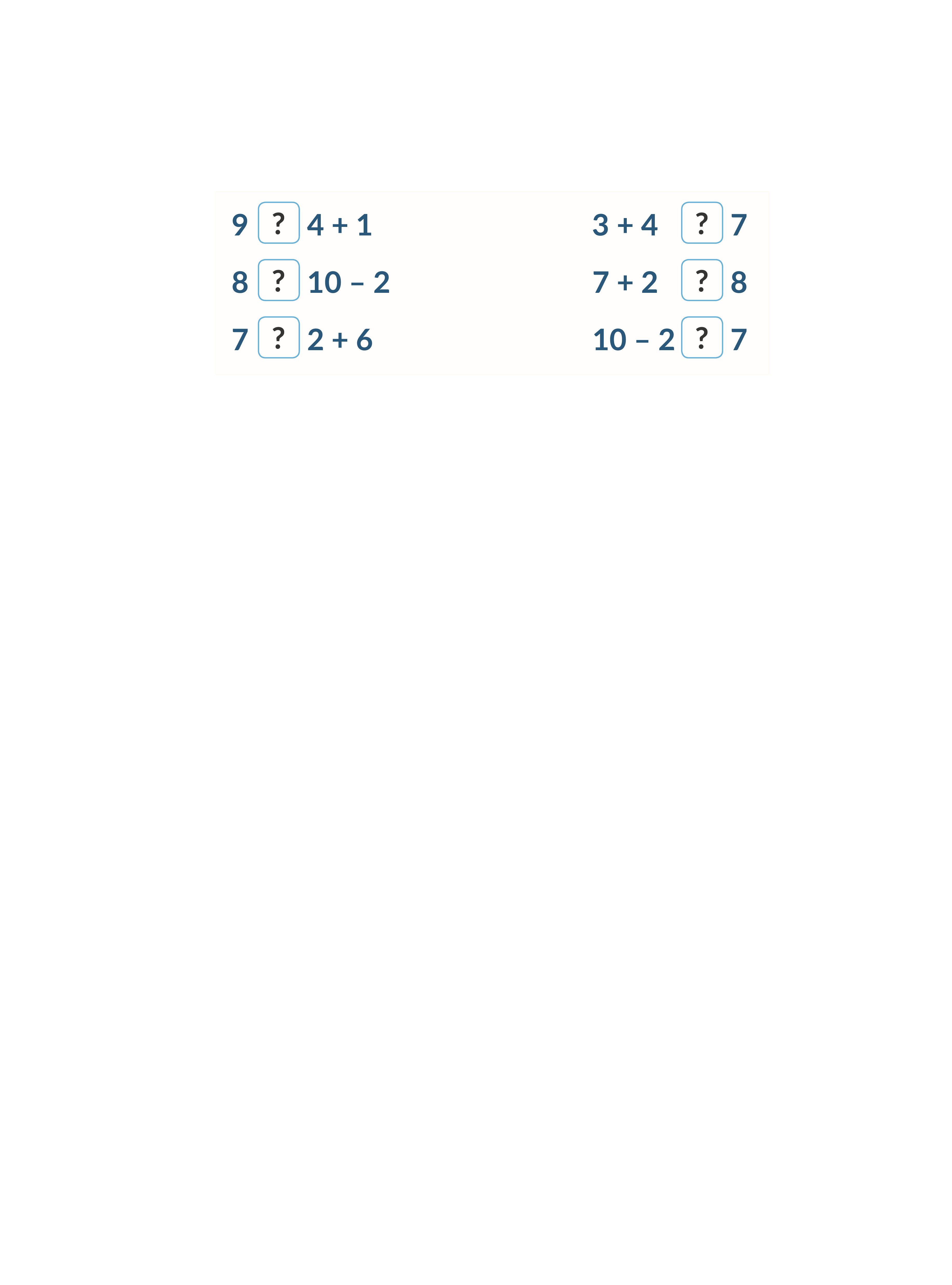 >
?
a)
5
=
?
8
<
?
8
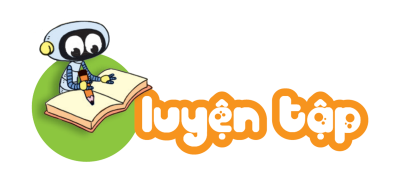 3. Điền dấu >, <, =
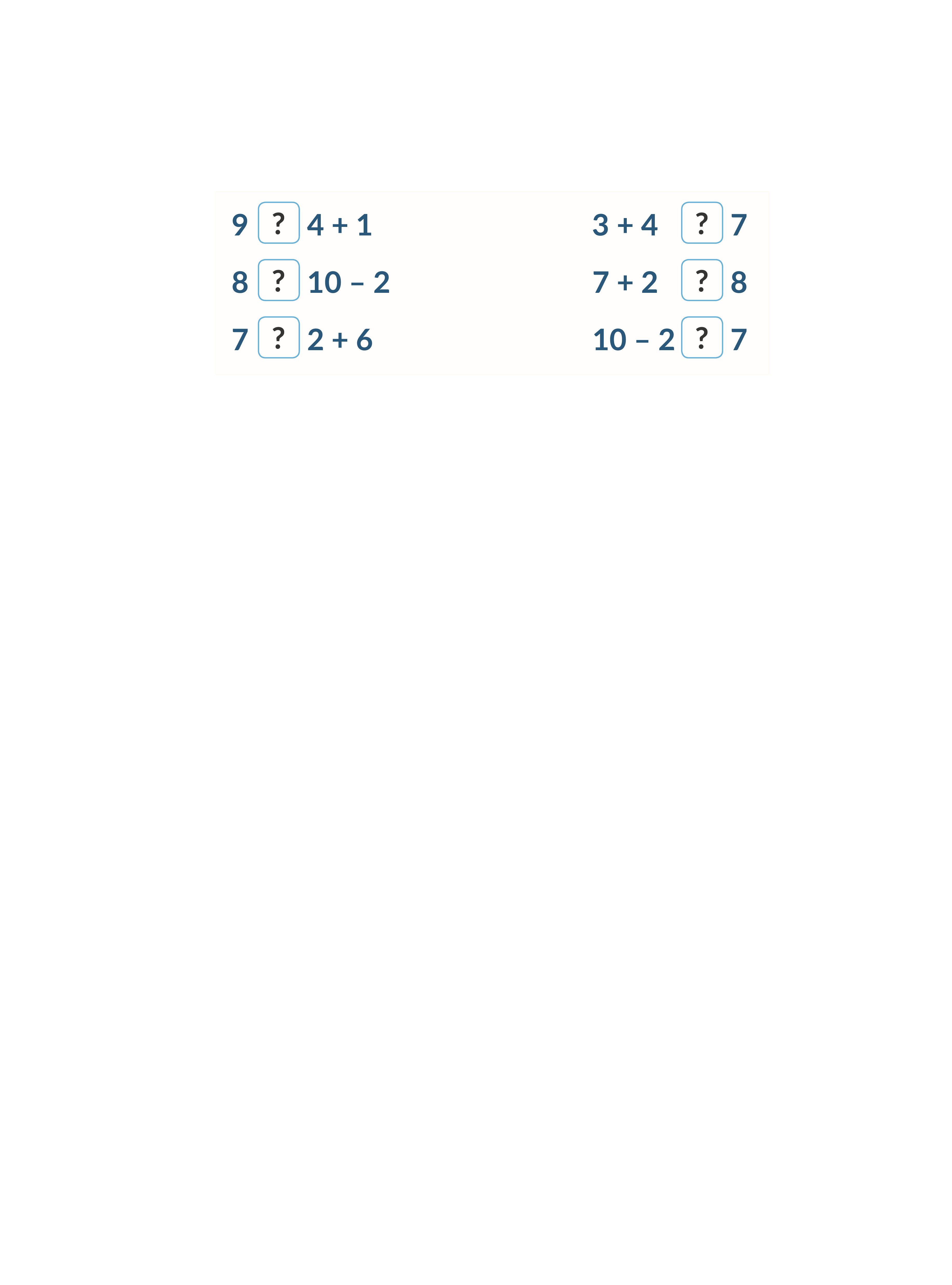 =
?
a)
7
>
?
9
>
?
8
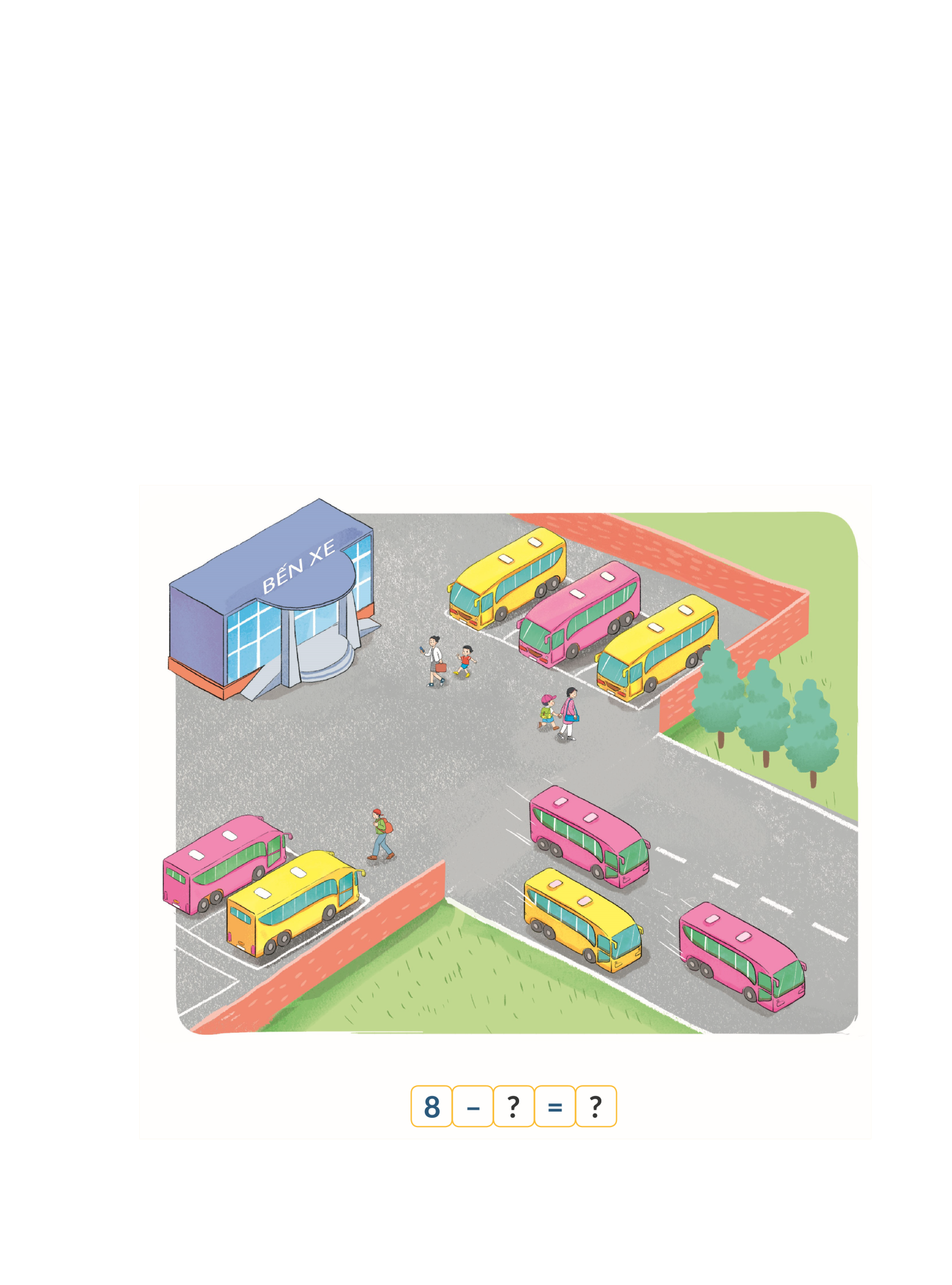 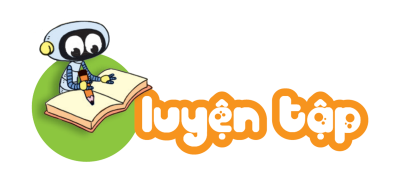 4. Số ?
3
?
5
?
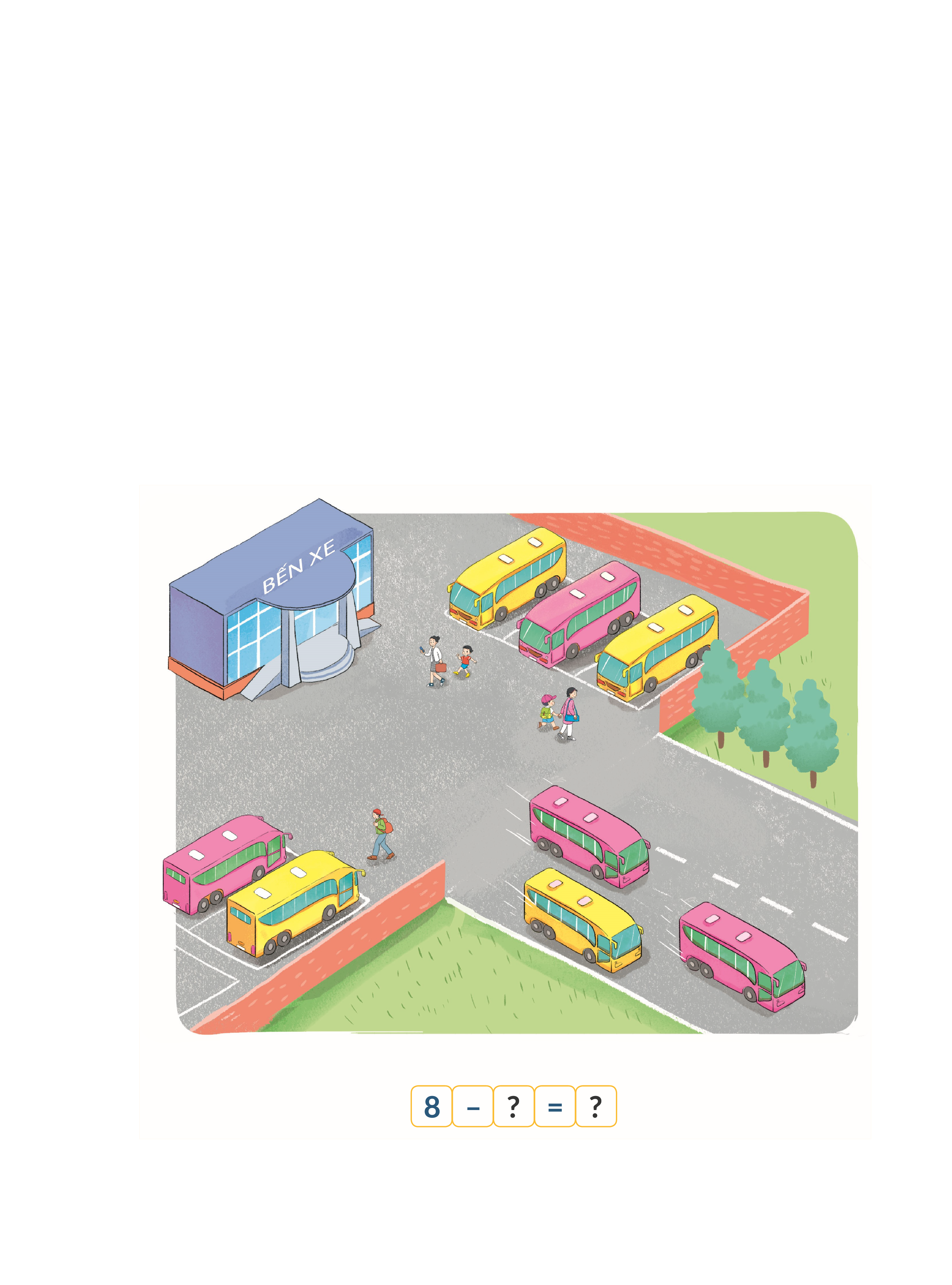